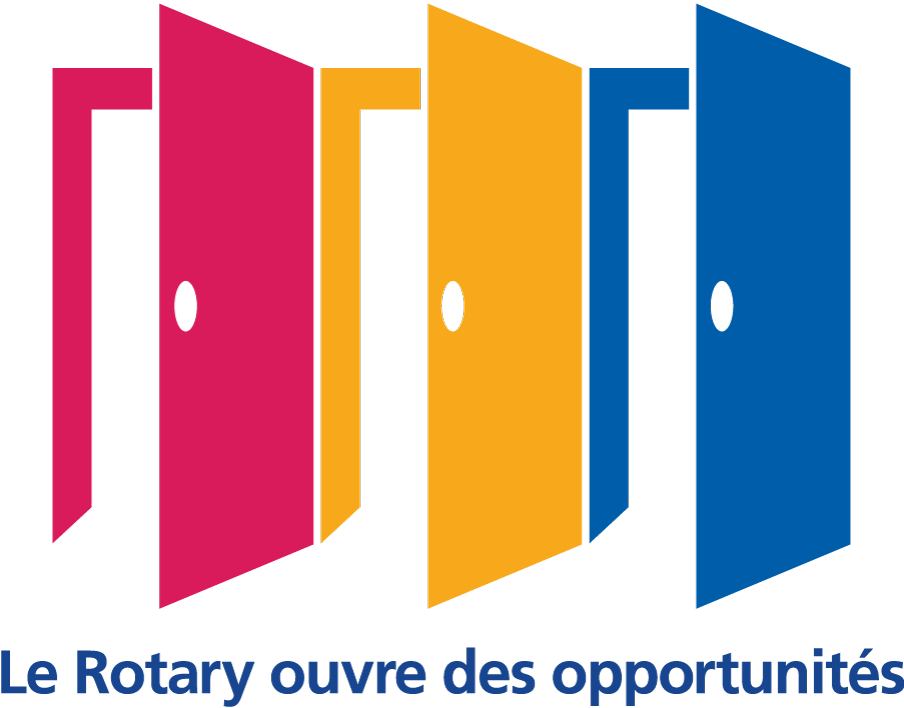 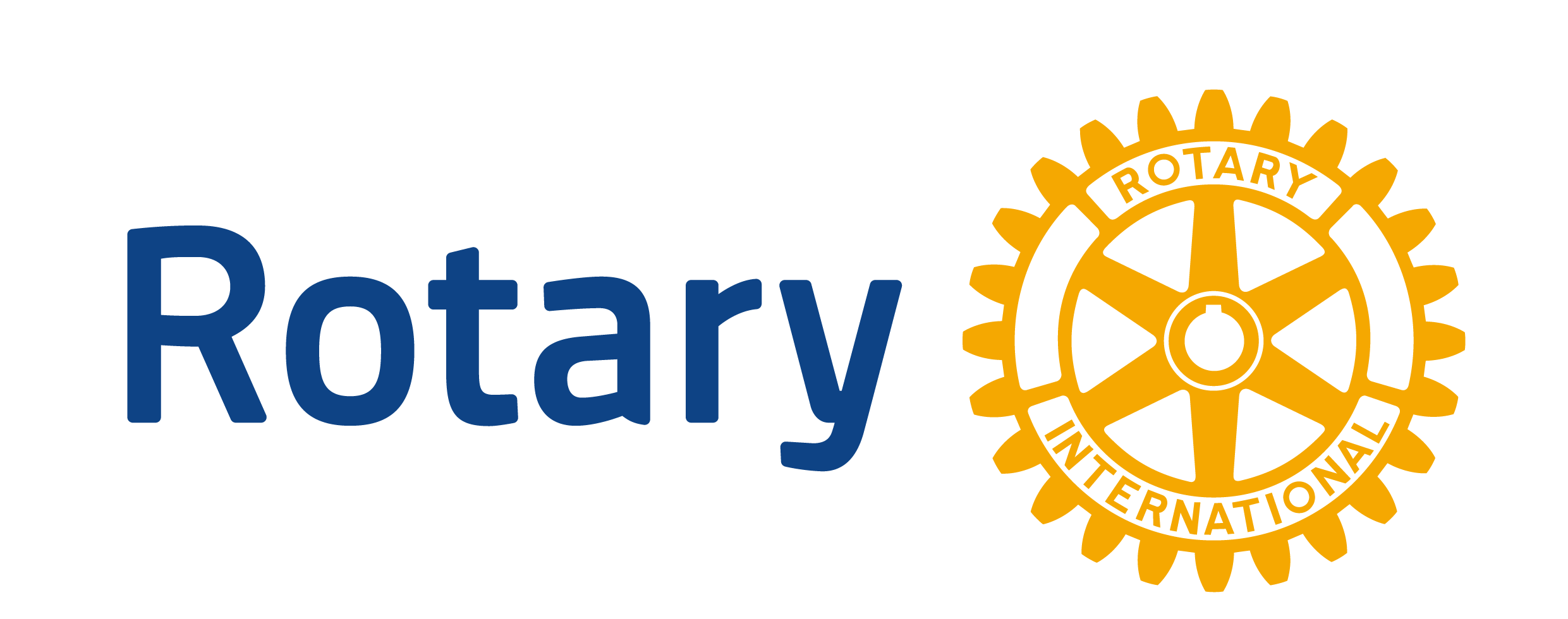 SEMINAIRE
Image Publique De District I Mandat 2020 - 2021
Thème I Image Publique : Etat des Lieux
Formateur	 I
PP KEITA Alhi
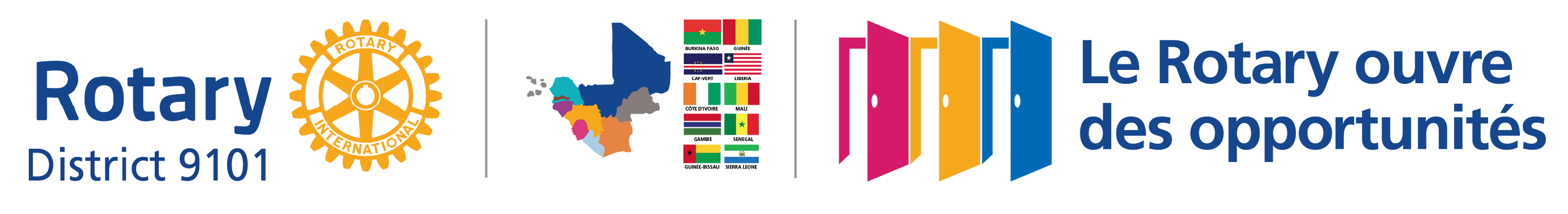 CRITERES DE NOTATION
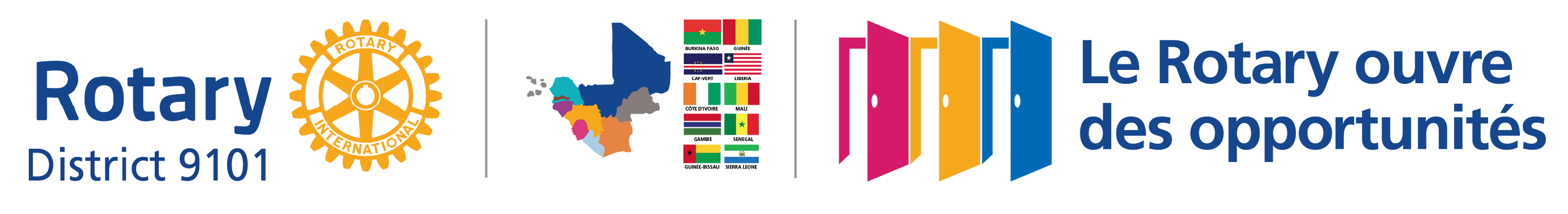 CLASSEMENT PAR PAYS
1- BURKINA-FASO
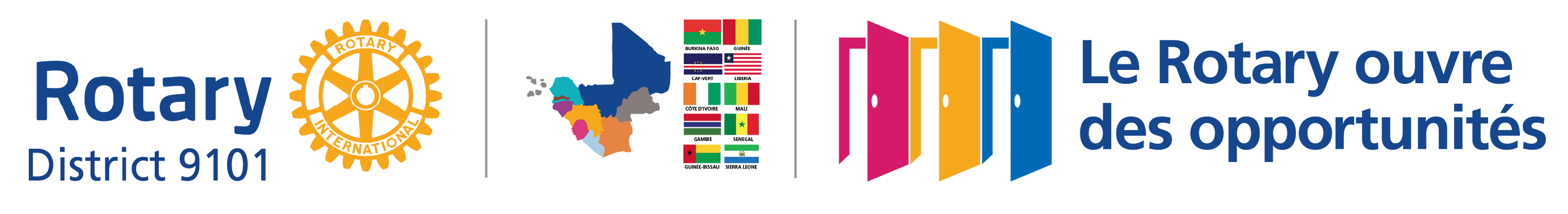 2- CAP-VERT
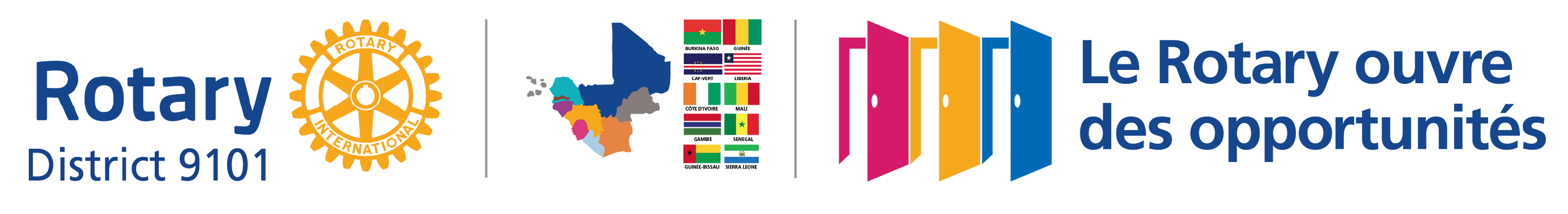 3- CÔTE D’IVOIRE
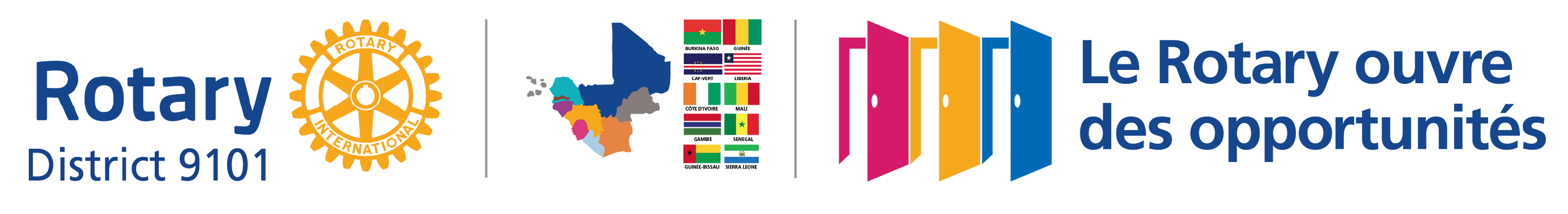 4- GAMBIE
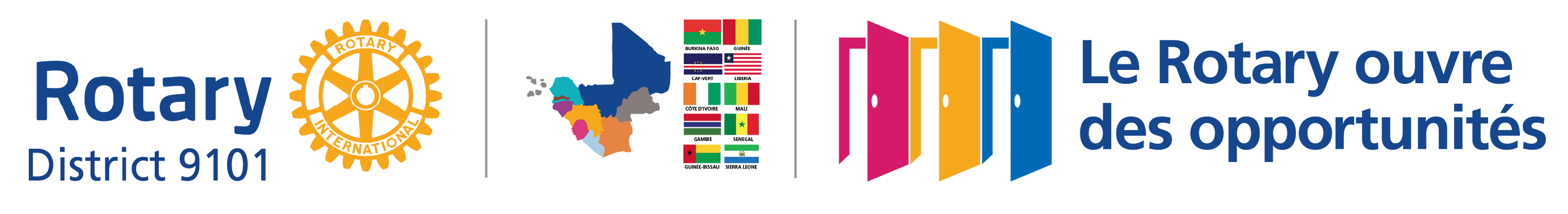 5- GUINEE
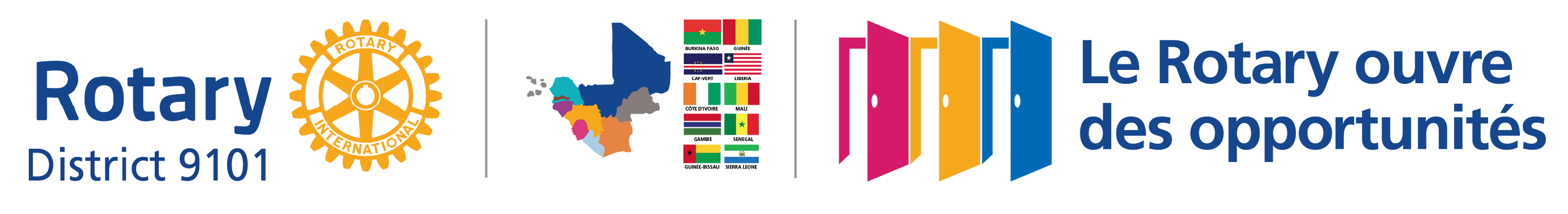 6- GUINEE-BISSAU
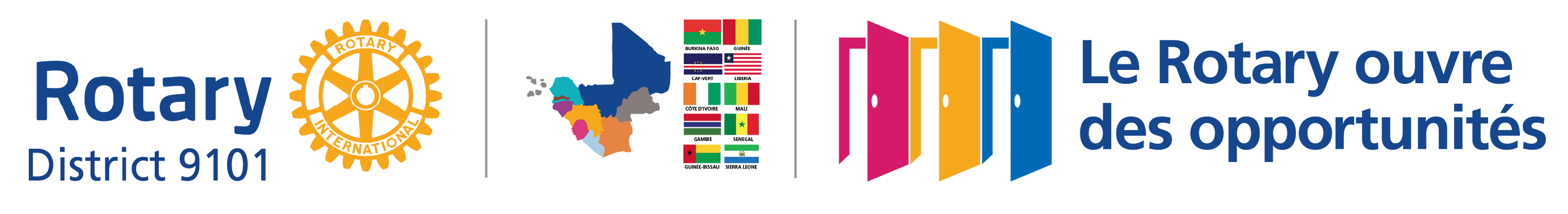 7- LIBERIA
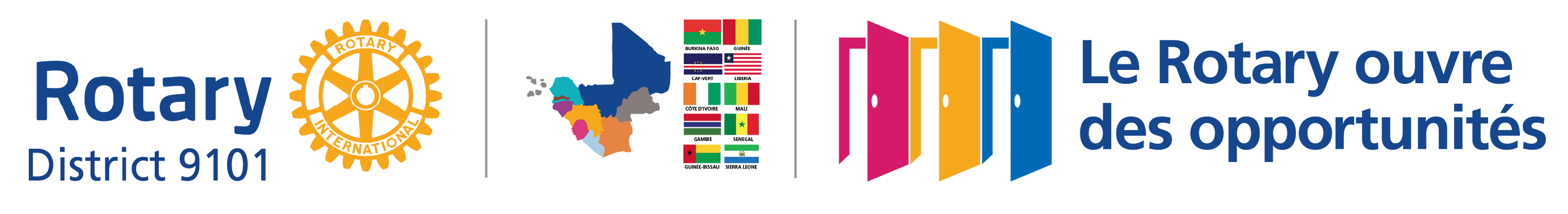 8-  MALI
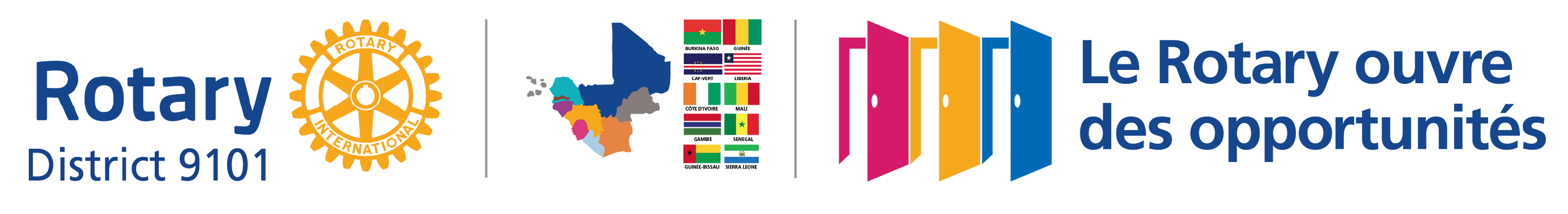 9-  SENEGAL
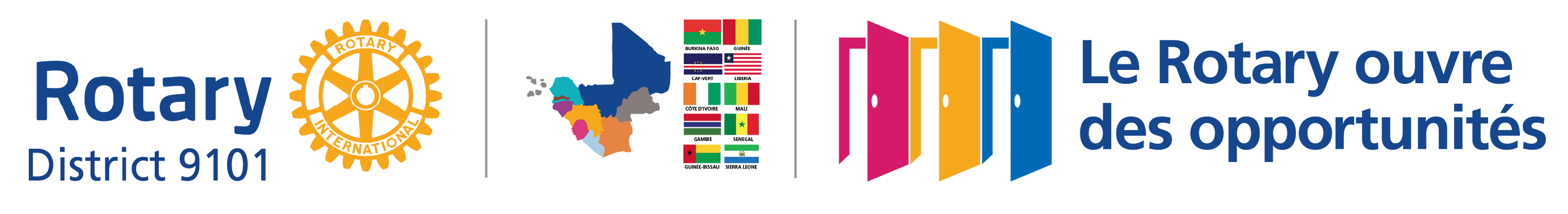 10-  SIERRA-LEONE
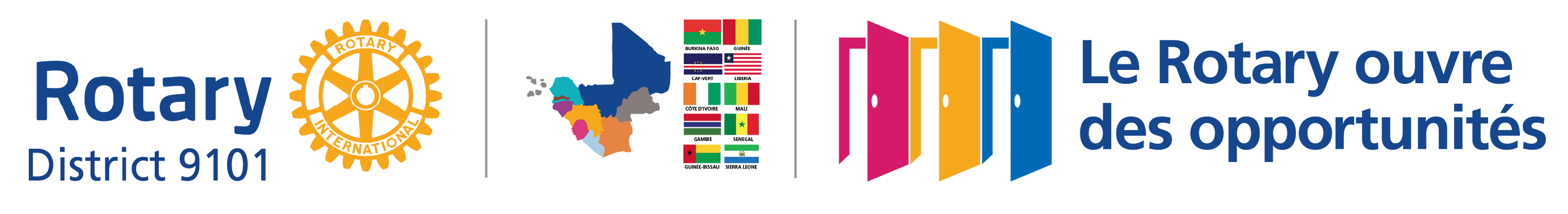 Awards
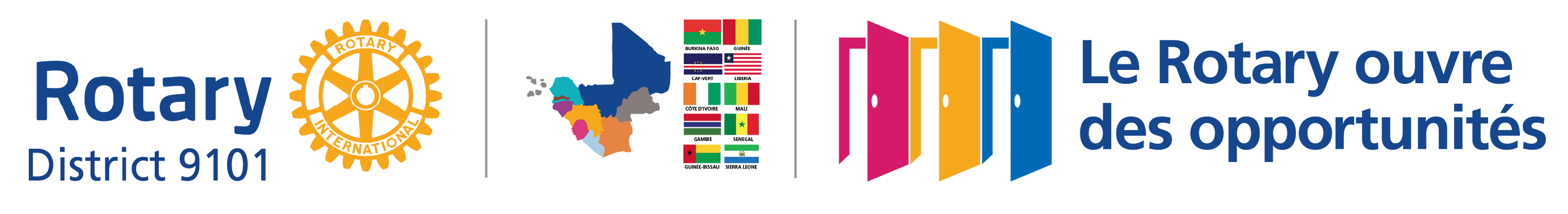 Awards
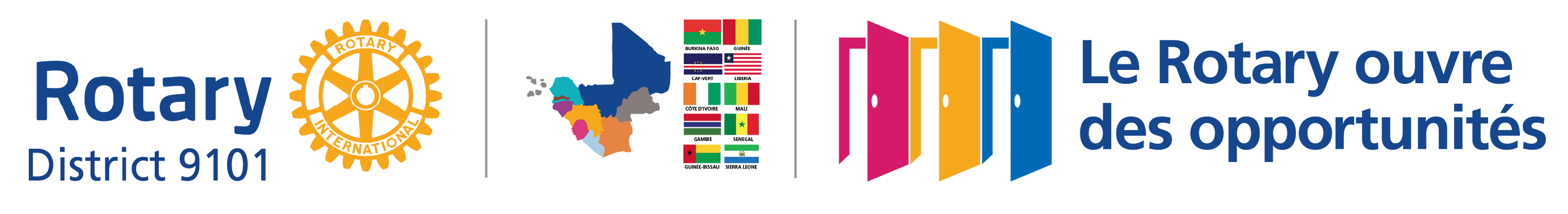 Awards
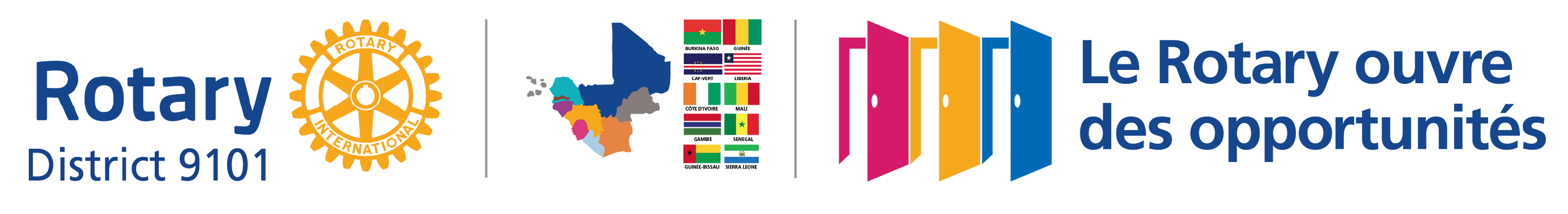 Awards
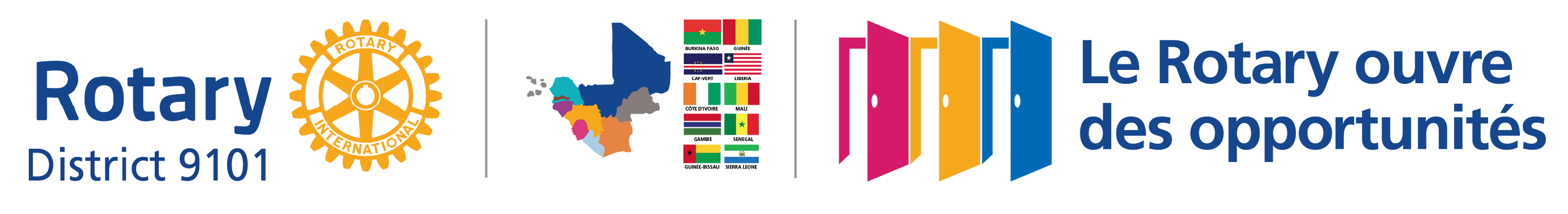 Awards
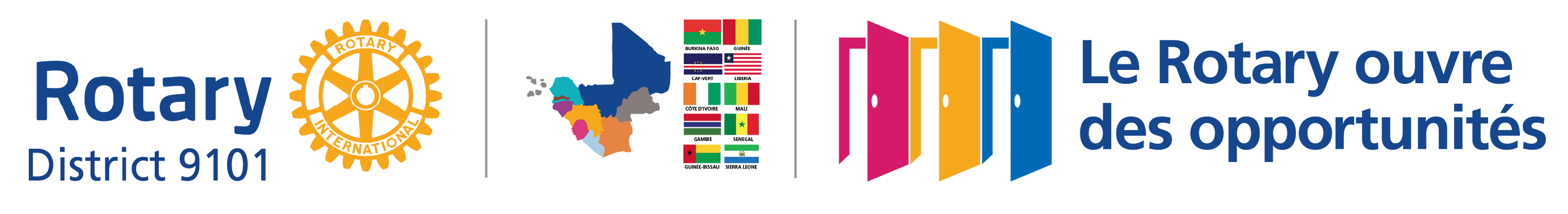 Awards
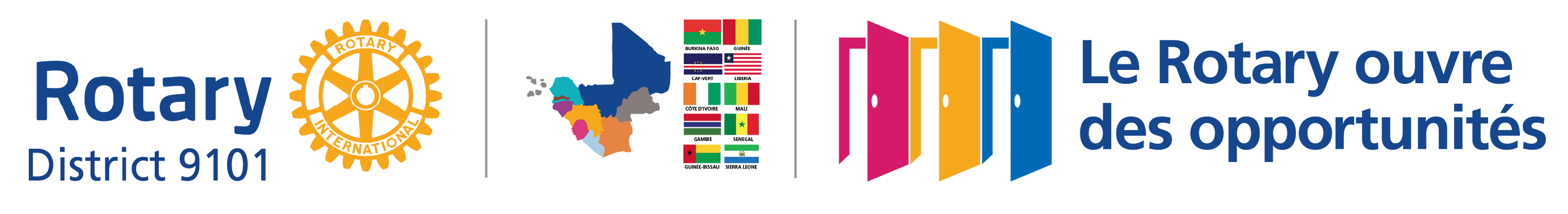